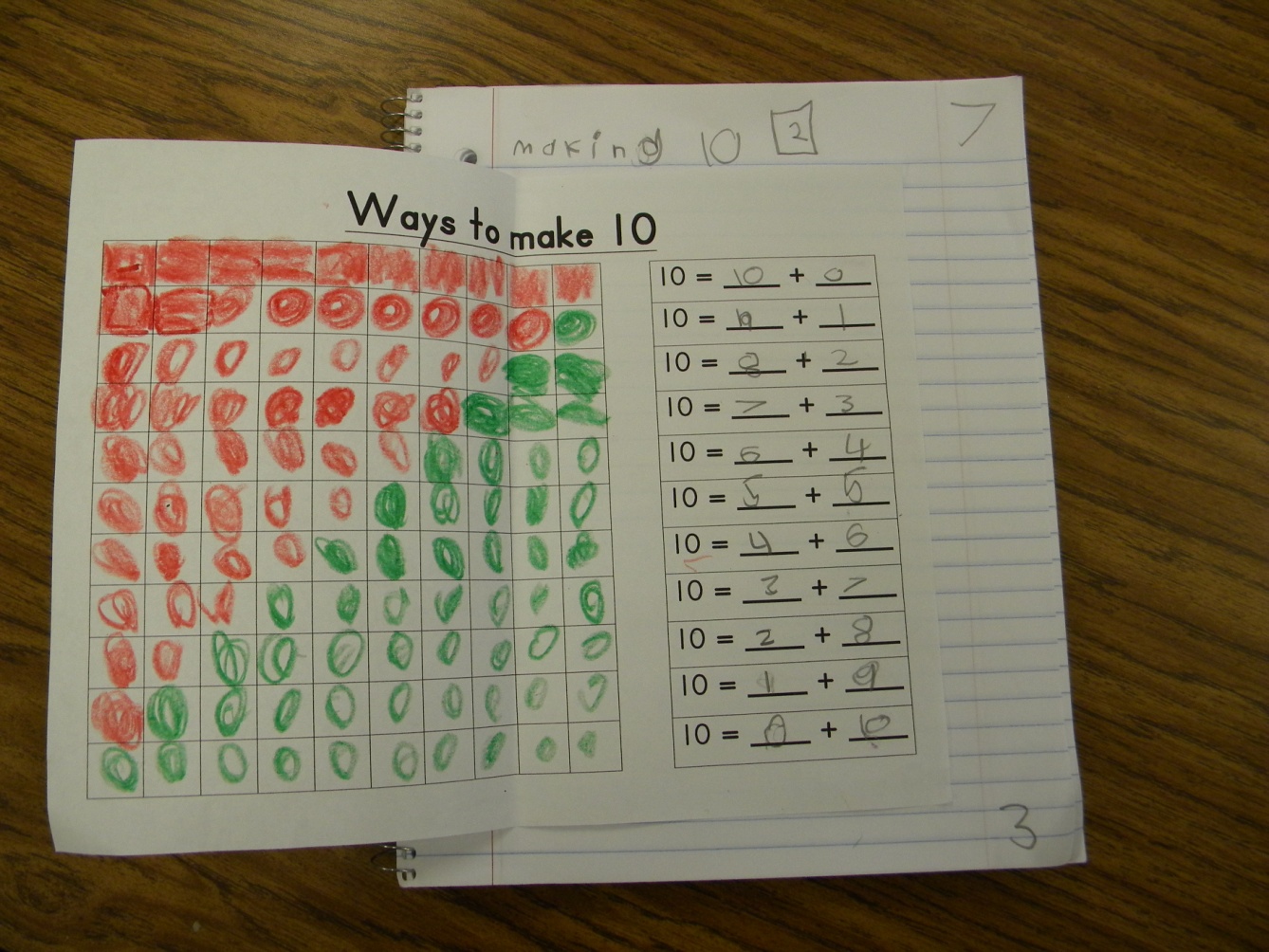 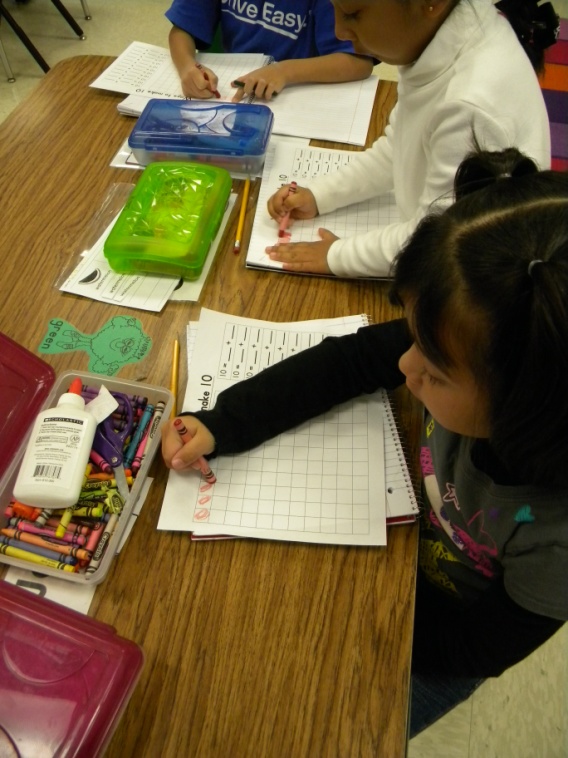 Groups of Ten
Kindergarten Notebooks
Mrs. Kirkland’s Class
Grace Hill Elementary
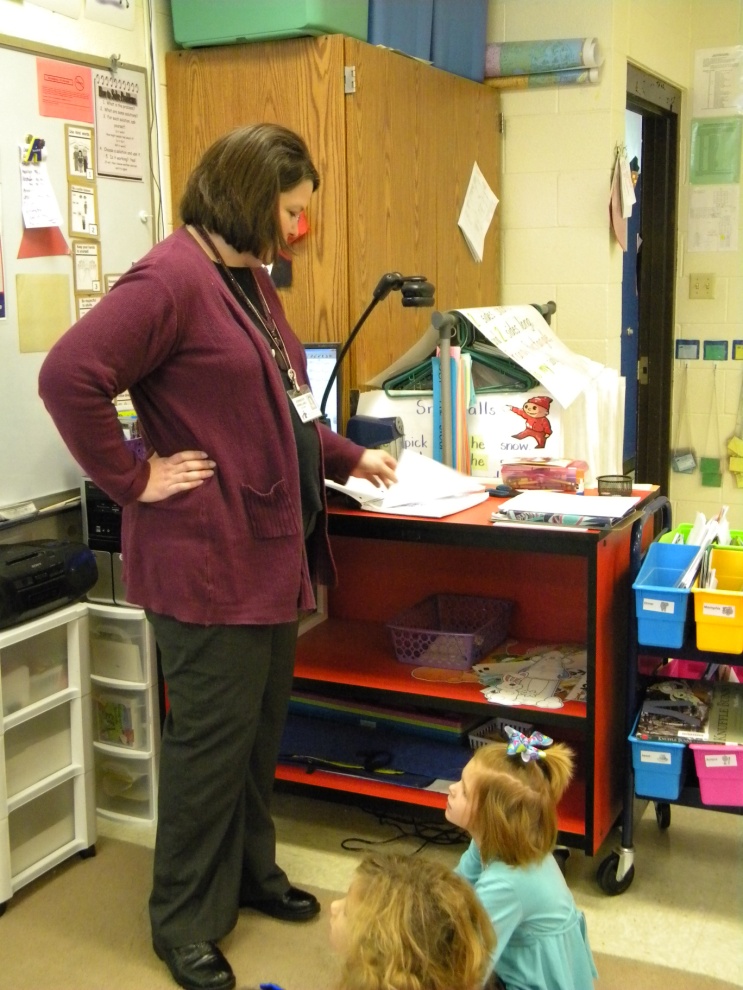 Mrs. Kirkland modeled finding the first clean page.
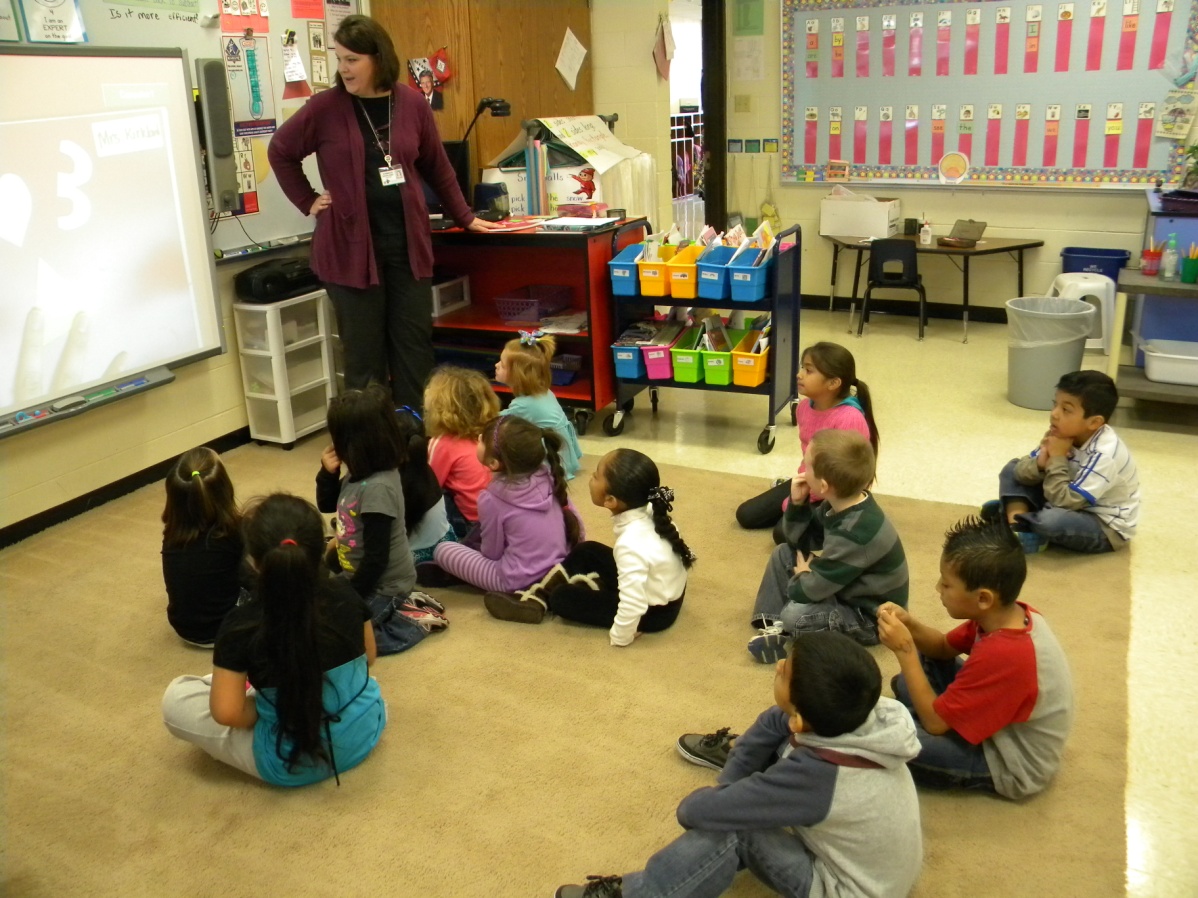 GOAL: I can make groups of ten.
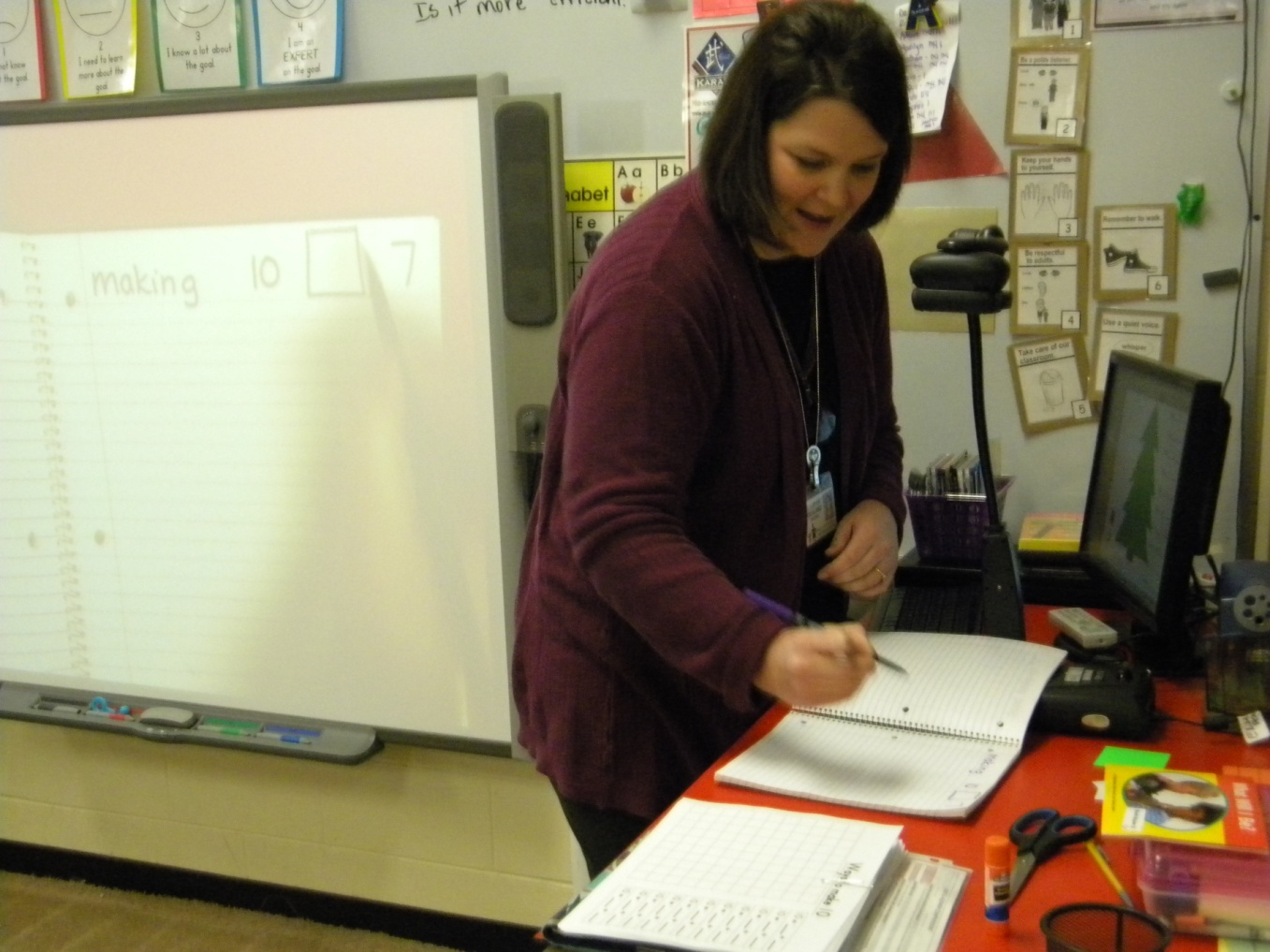 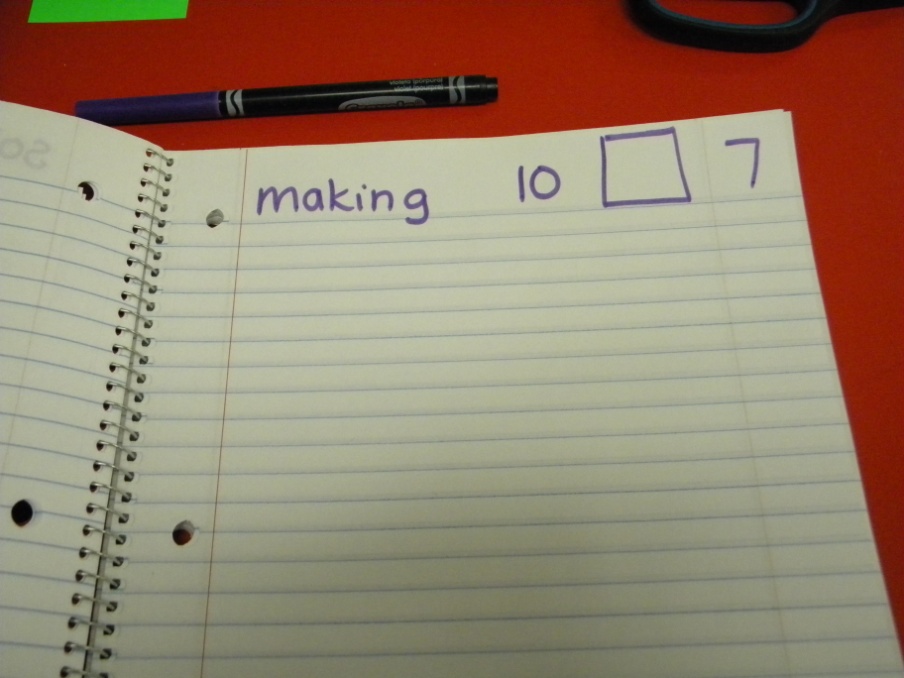 [Speaker Notes: Mrs. Kirkland modeled writing the goal in her notebook.]
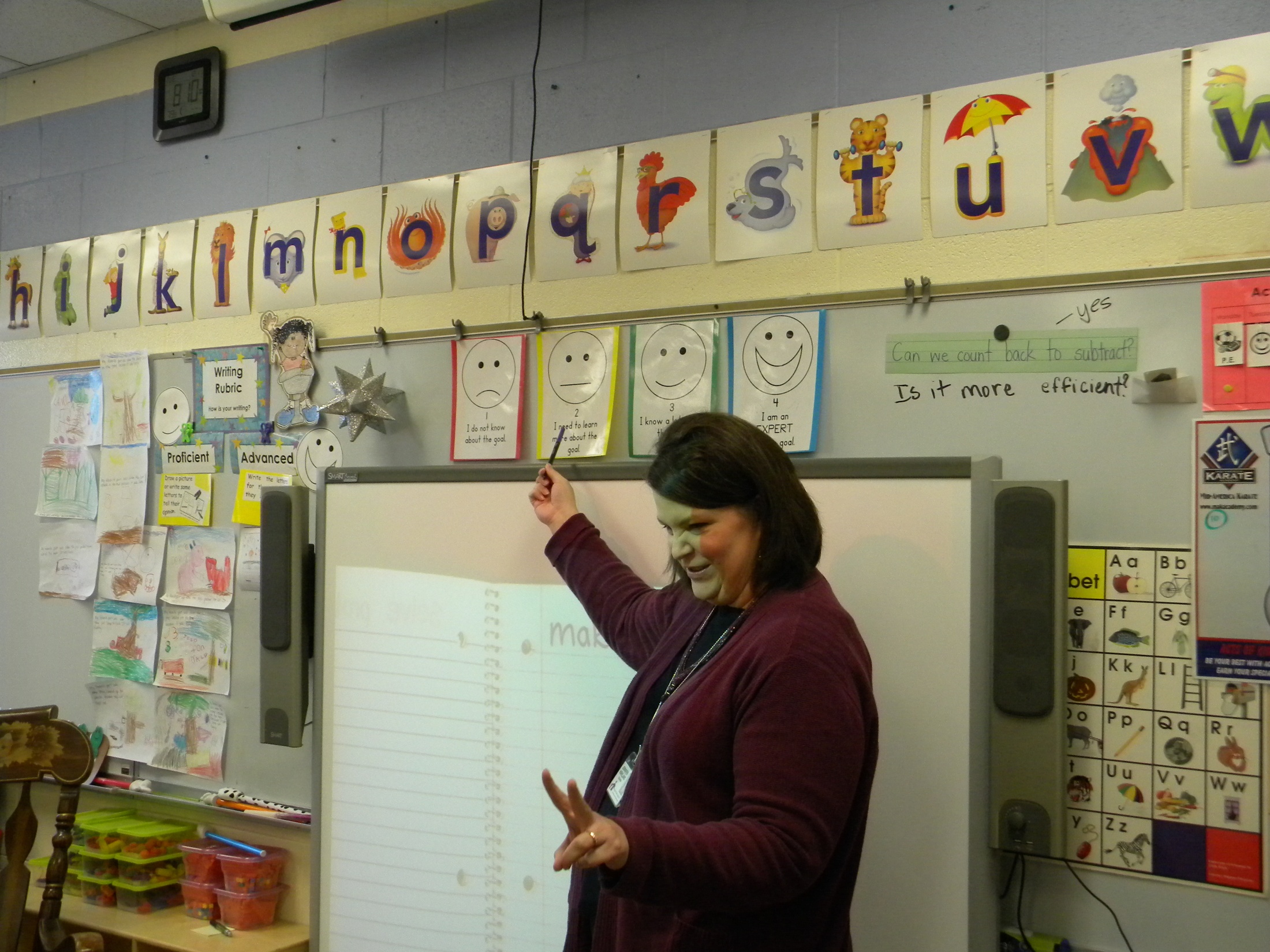 Students scored their understanding of the goal.
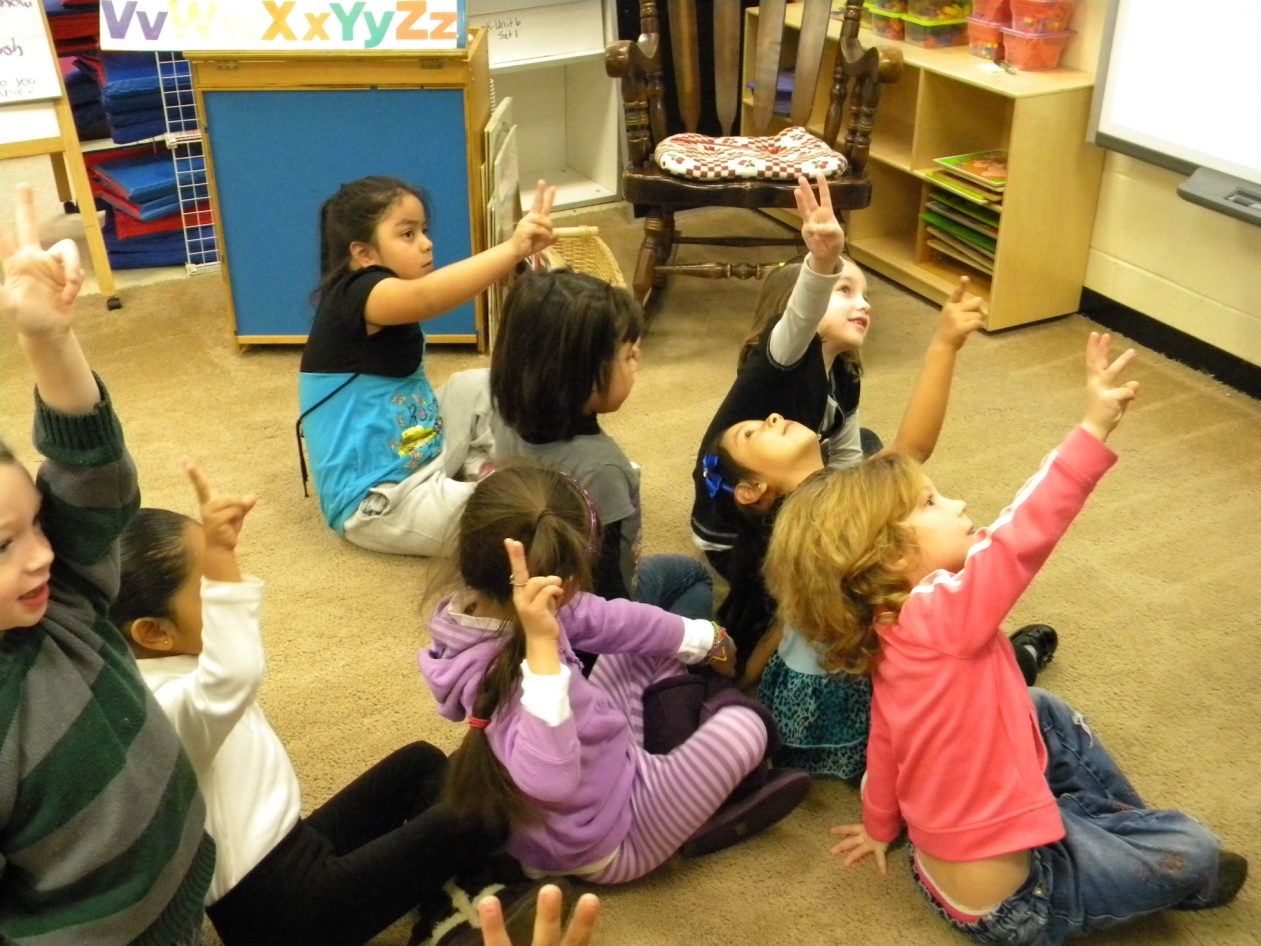 [Speaker Notes: Mrs. Kirkland asked them to remember their score, because they would be recording it in their notebook.]
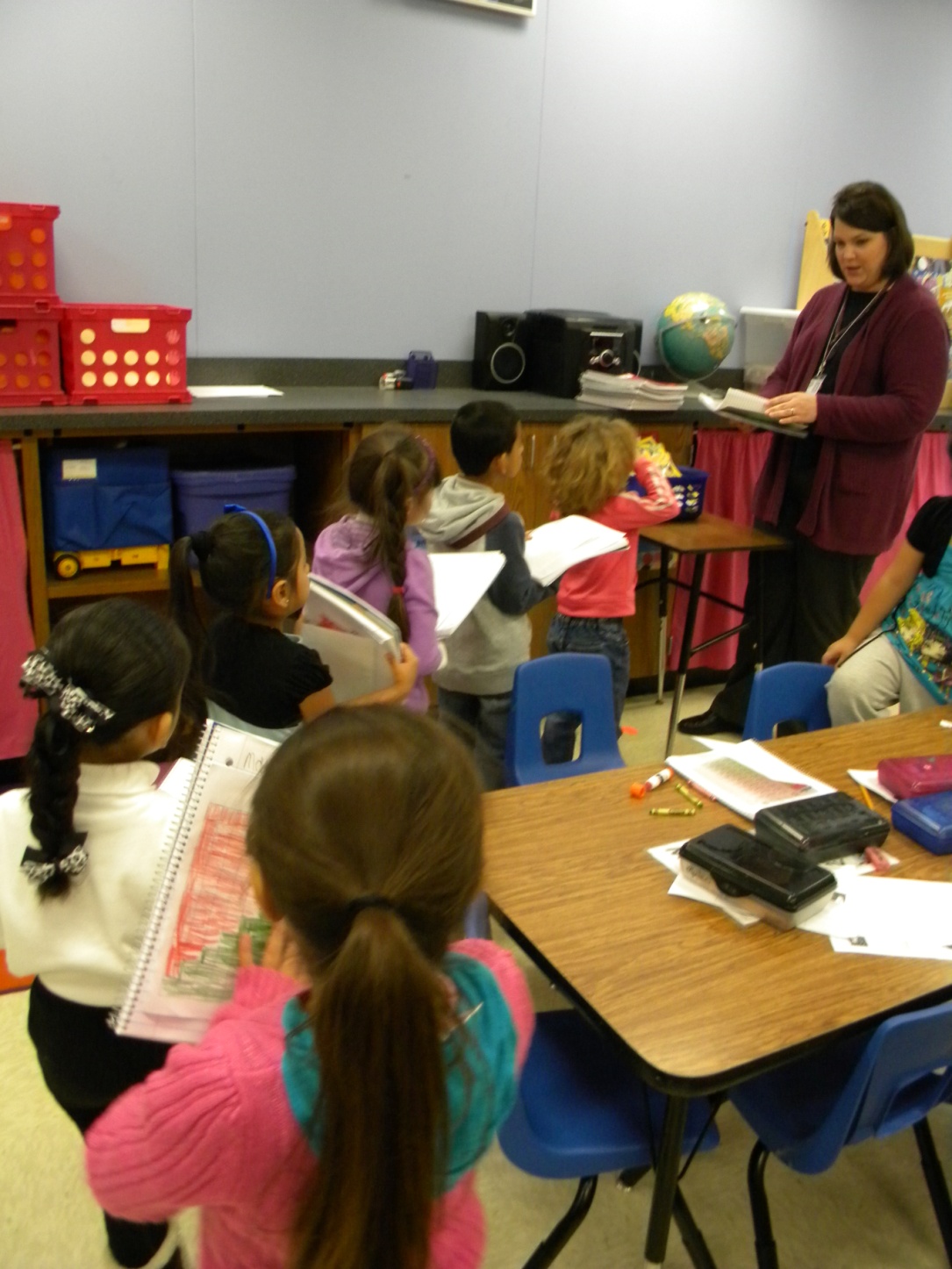 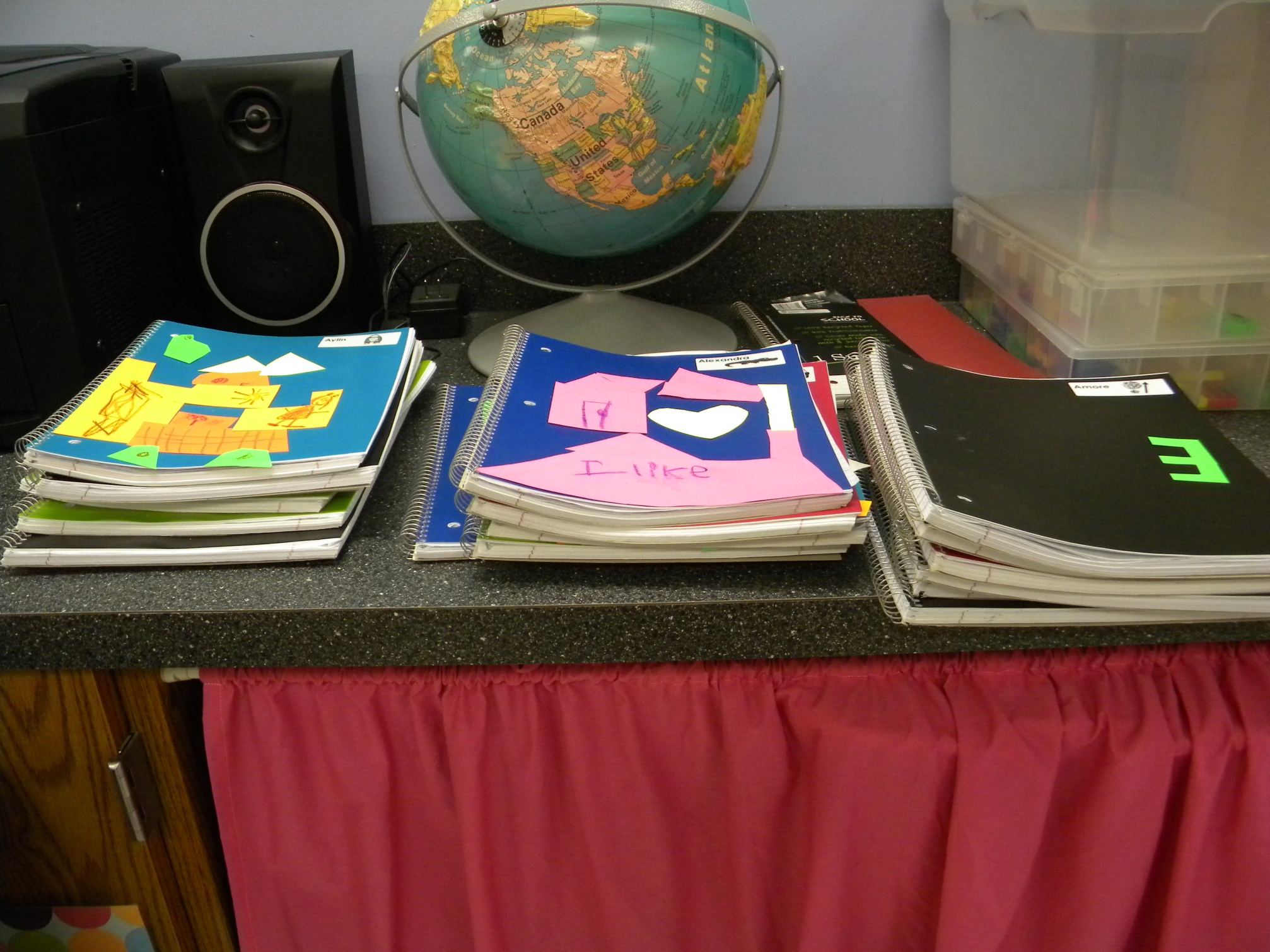 Mrs. Kirkland handed out the notebooks.
After EXPLICIT modeling, the students knew how and where to write the goal in their notebooks.
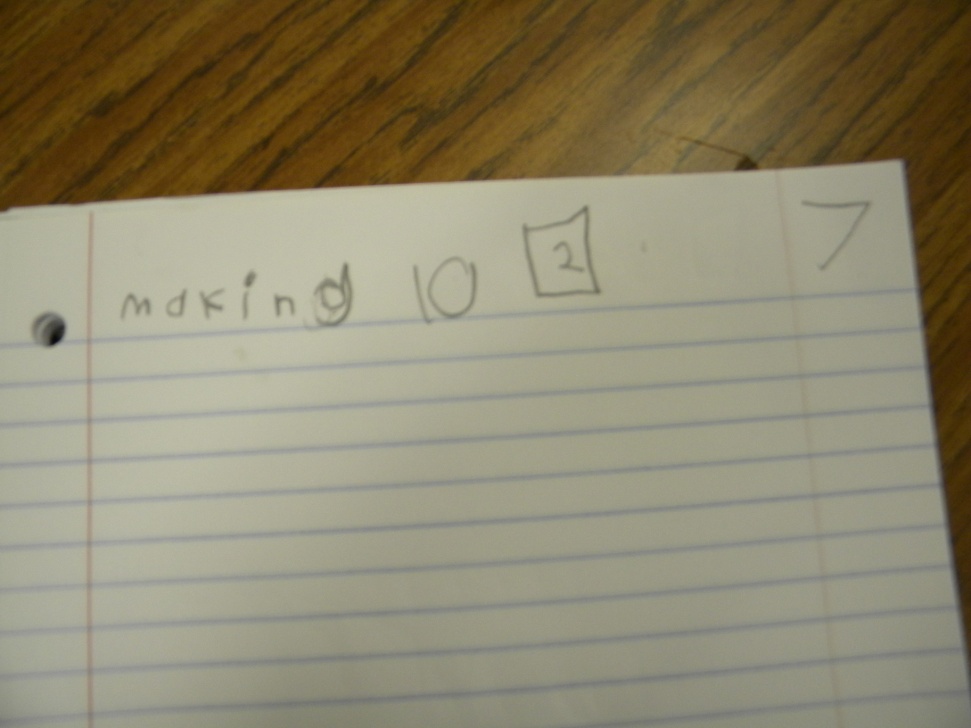 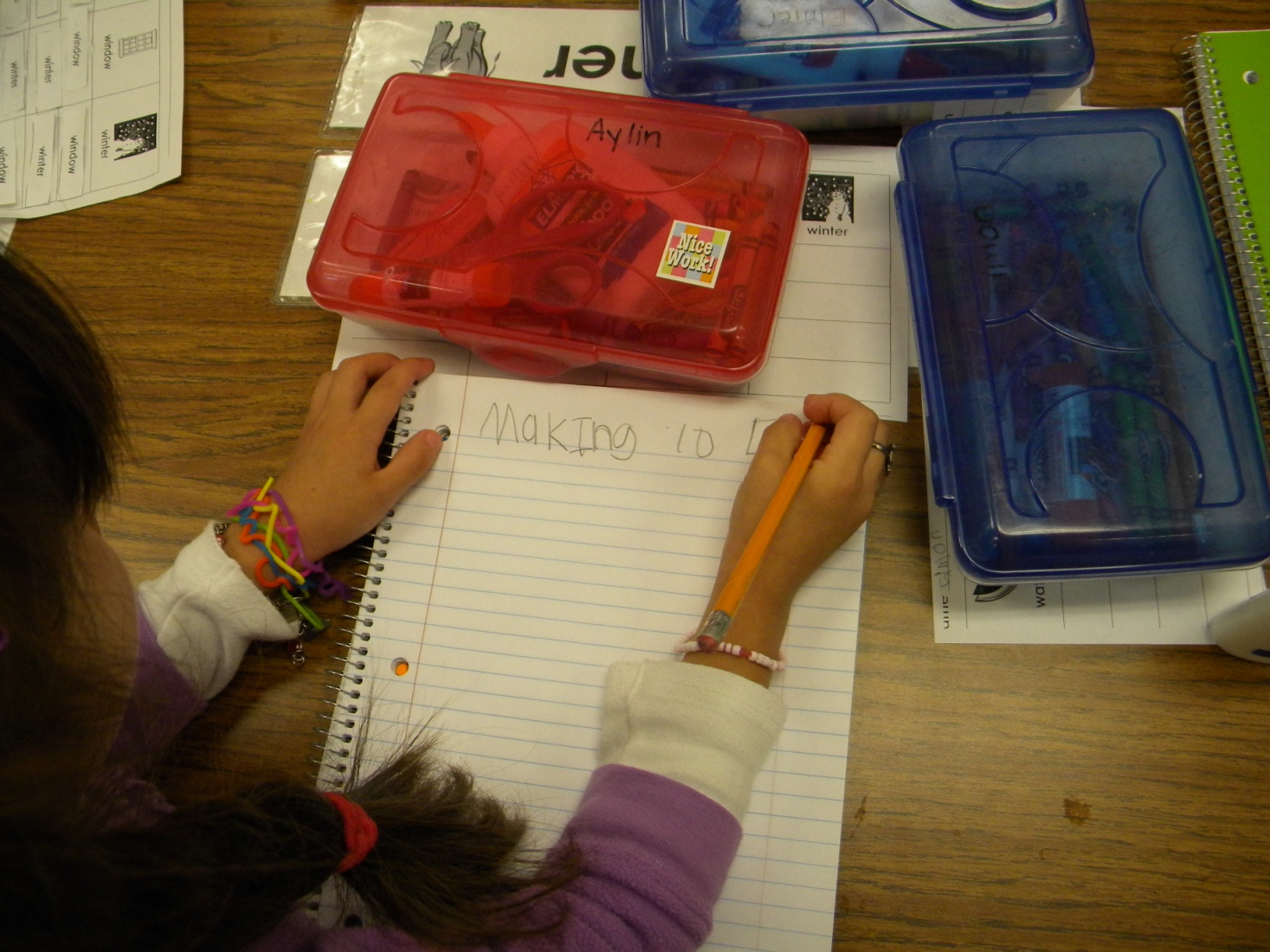 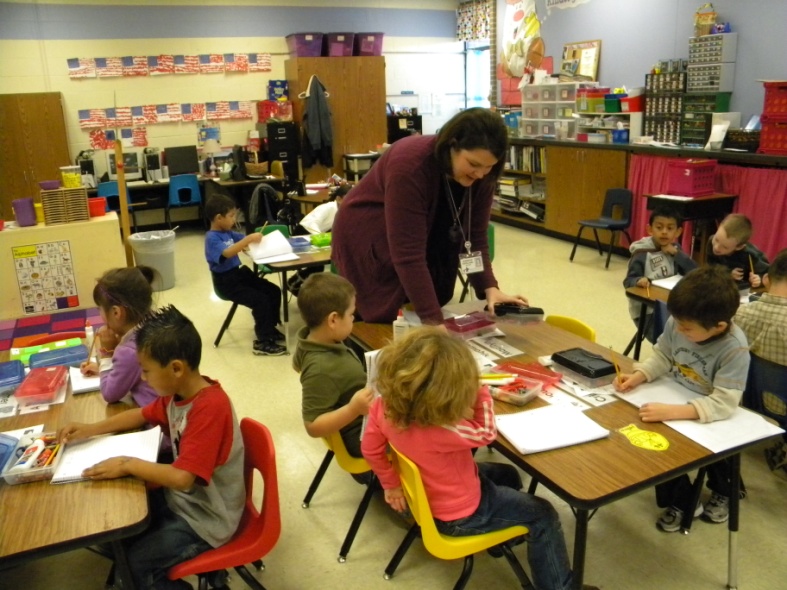 Access Prior Knowledge: “How did you decorate your Christmas tree?  What does it look like?”
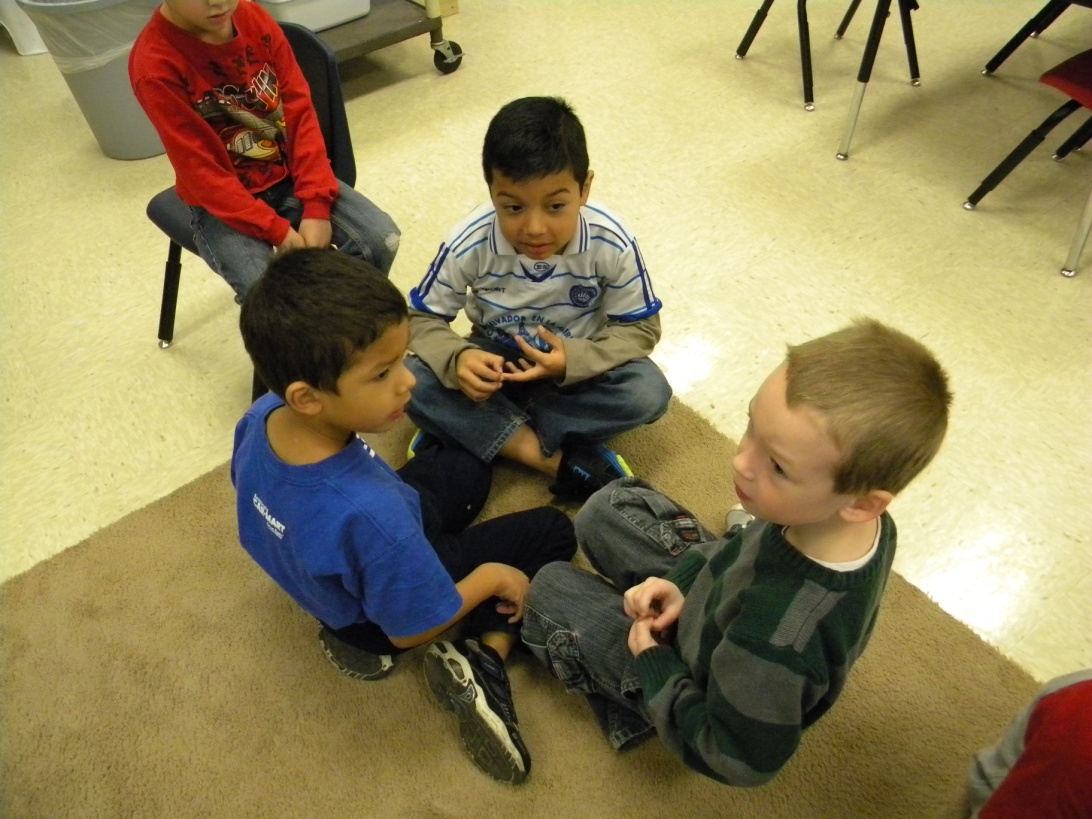 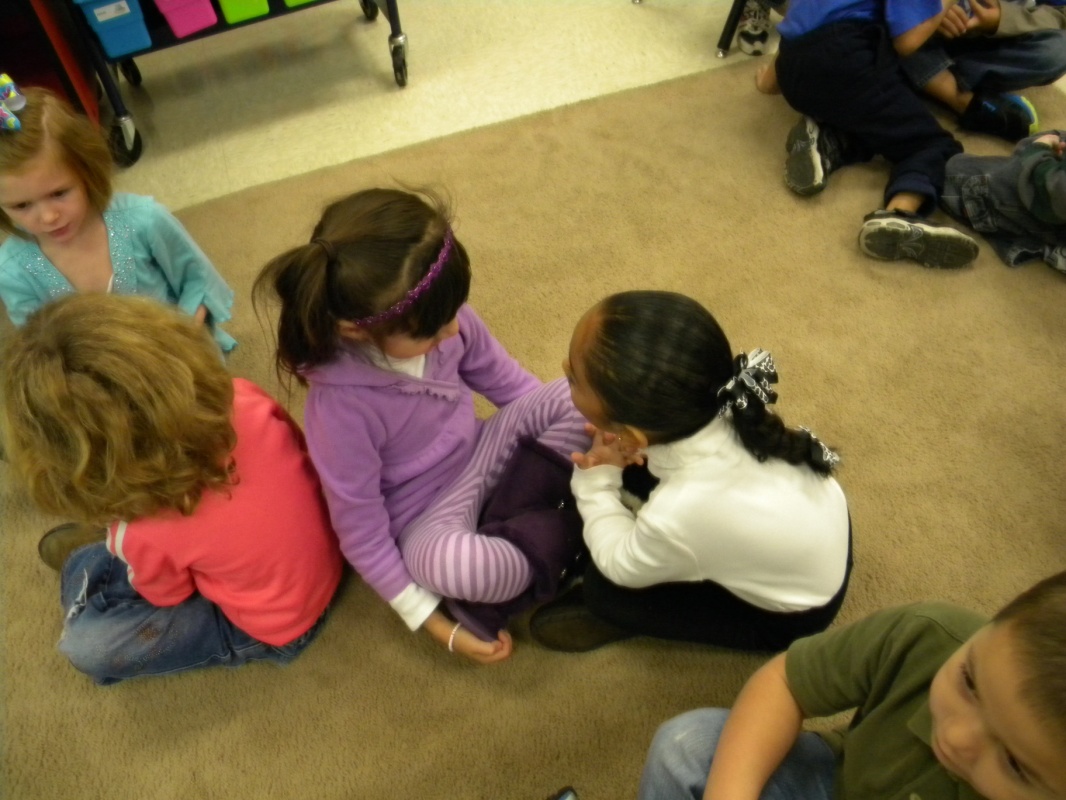 Students shared with their partners.
New Information: The students used two types of ornaments to decorate a Christmas tree with exactly 10 ornaments.
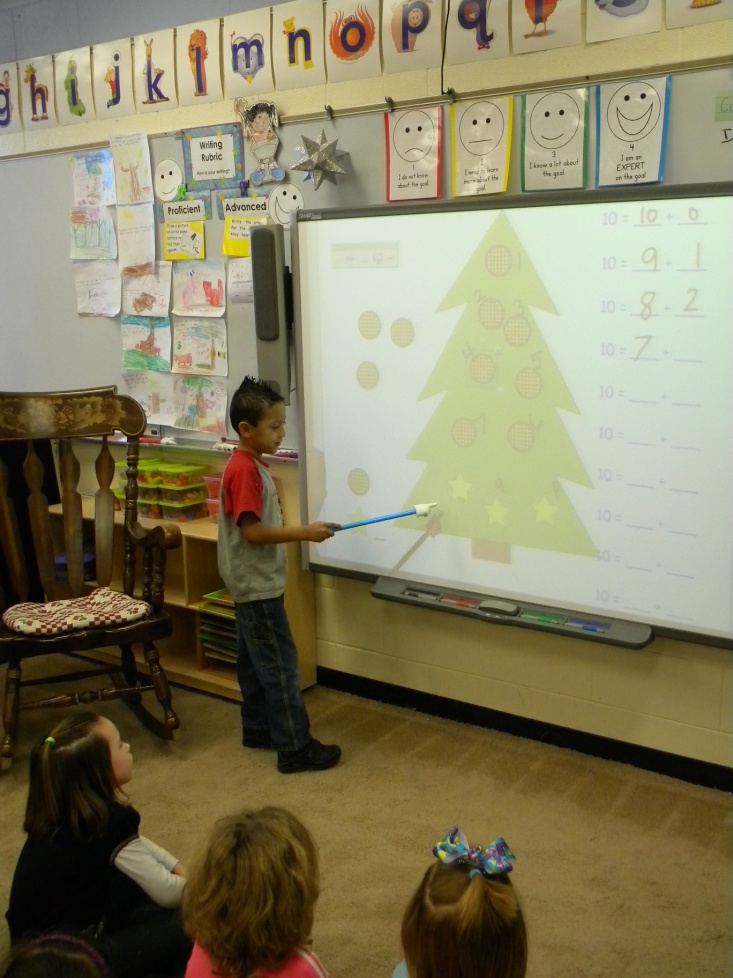 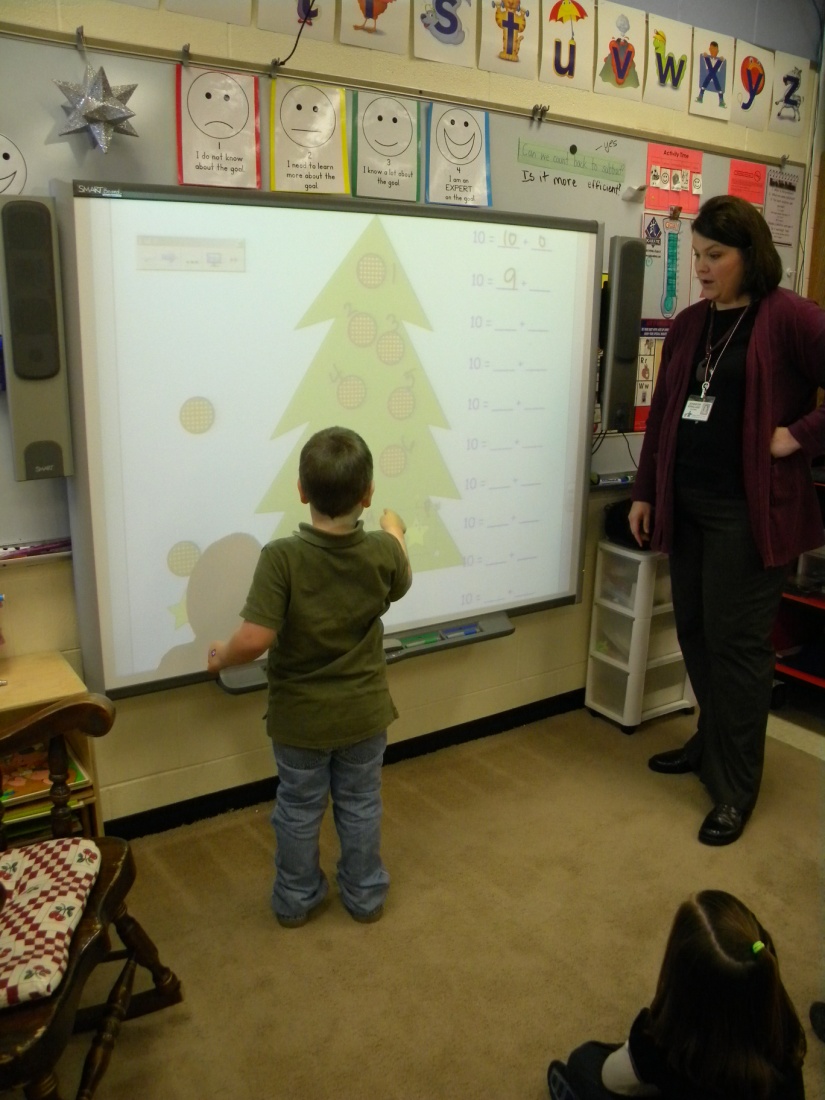 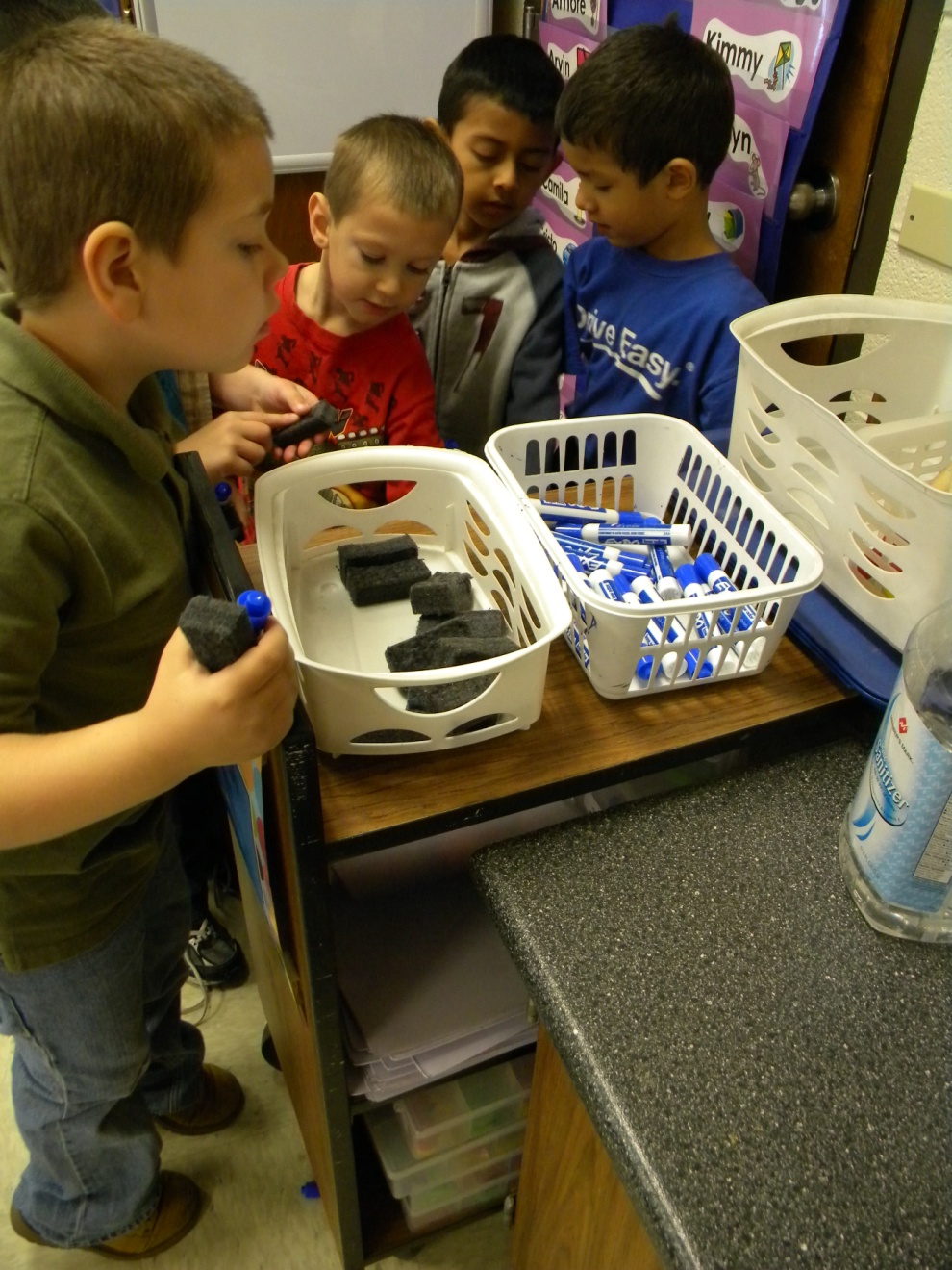 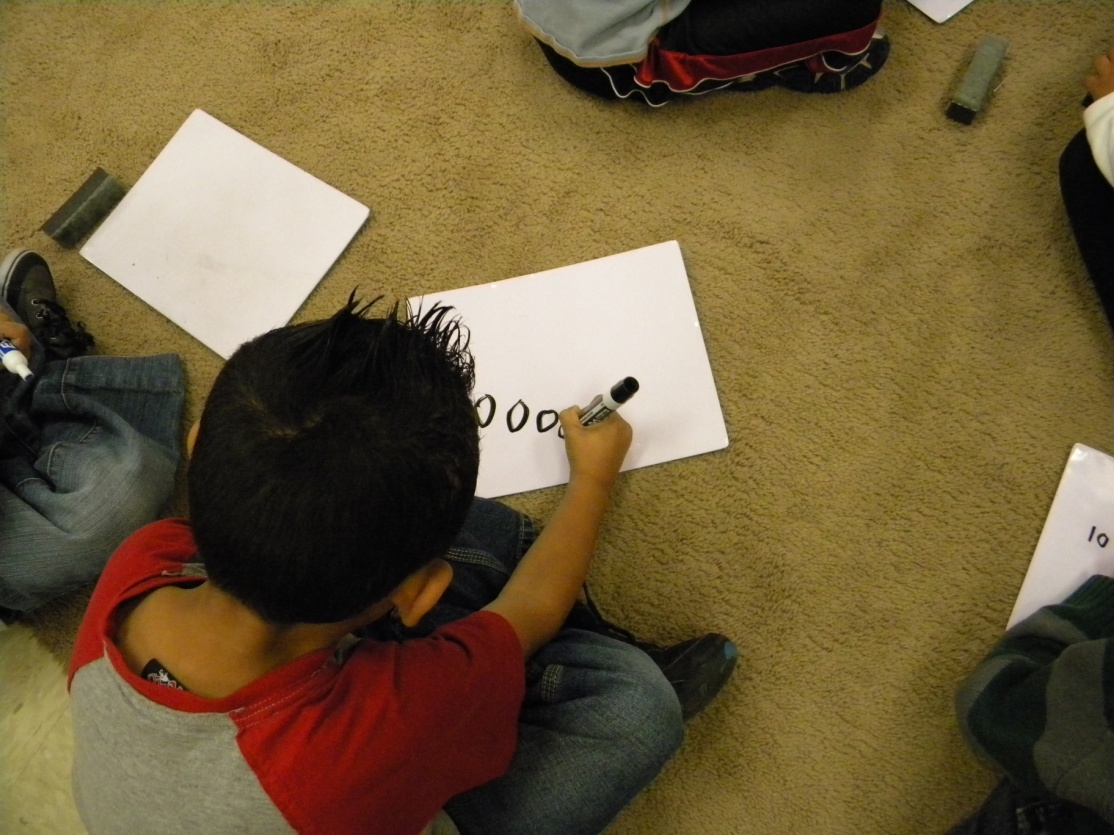 Students collected marker boards and markers to show their work.
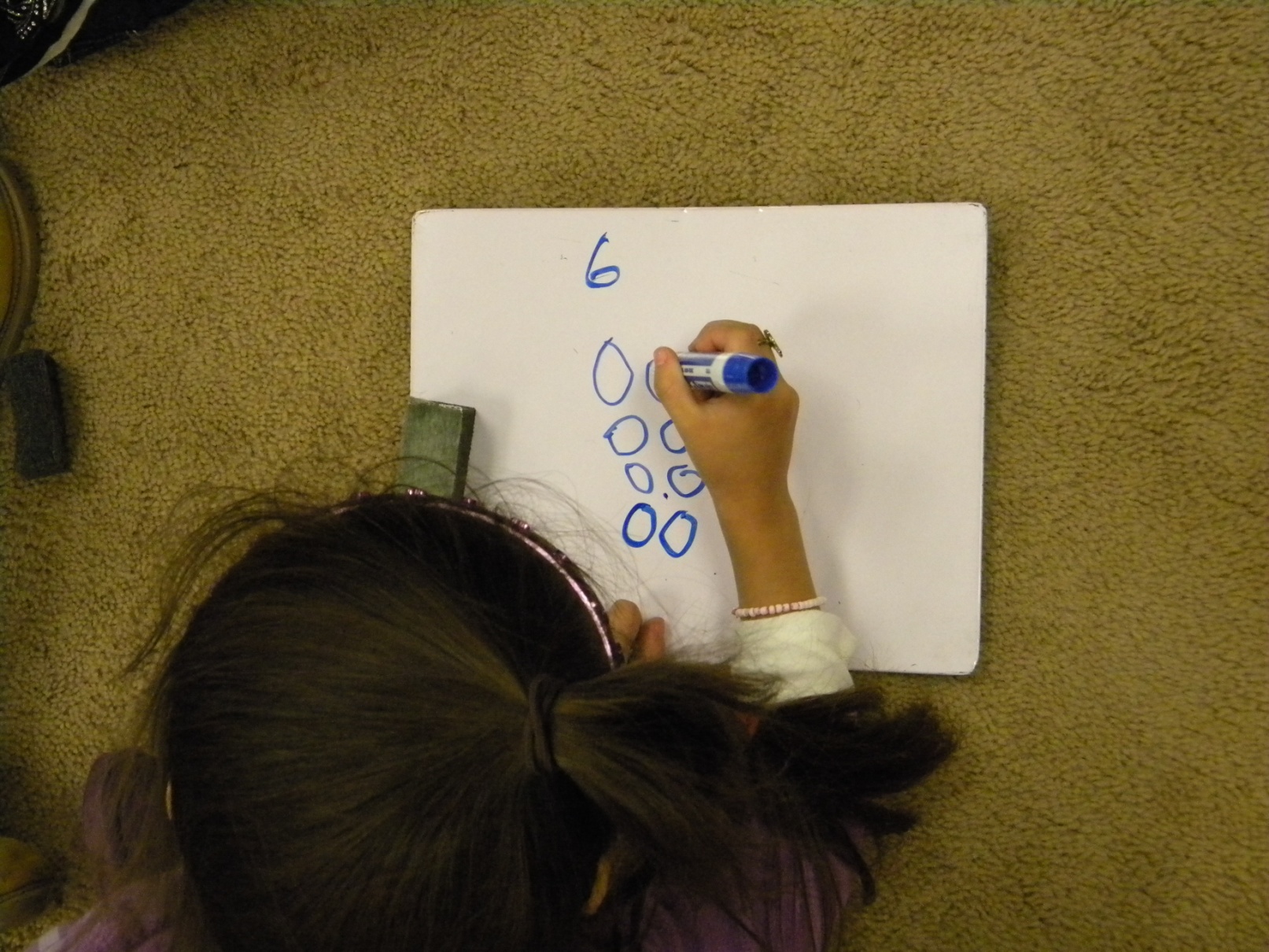 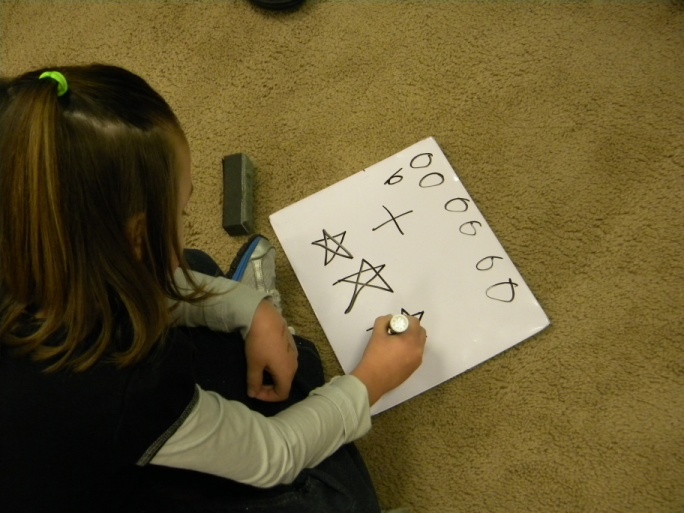 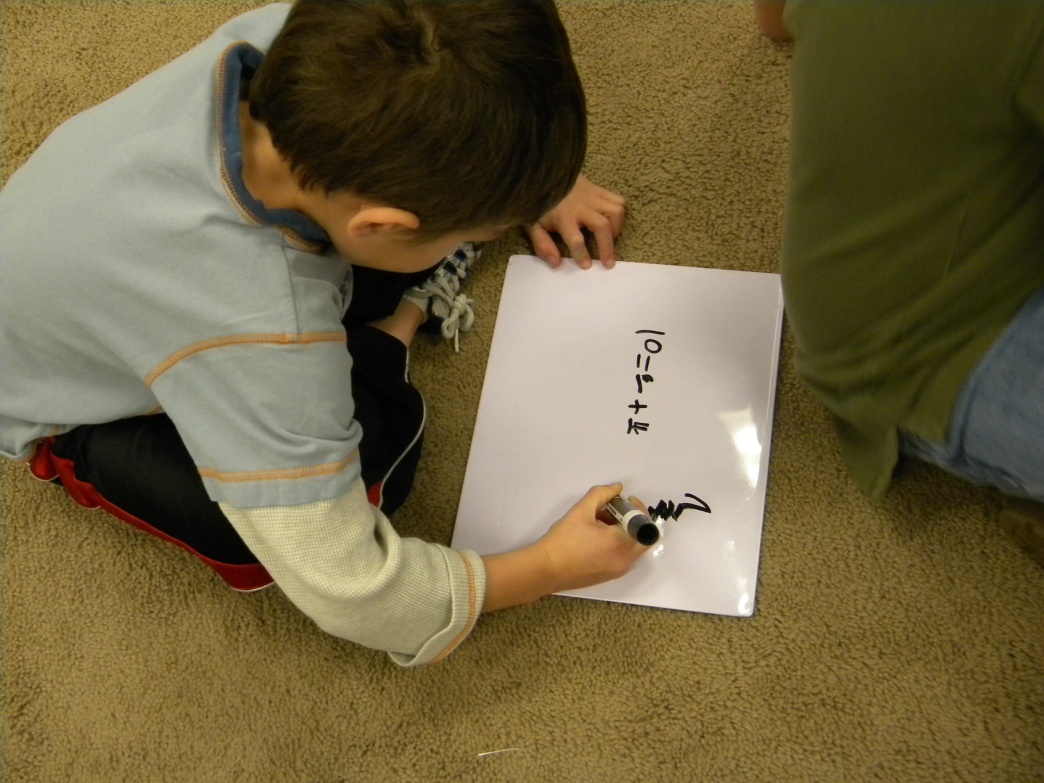 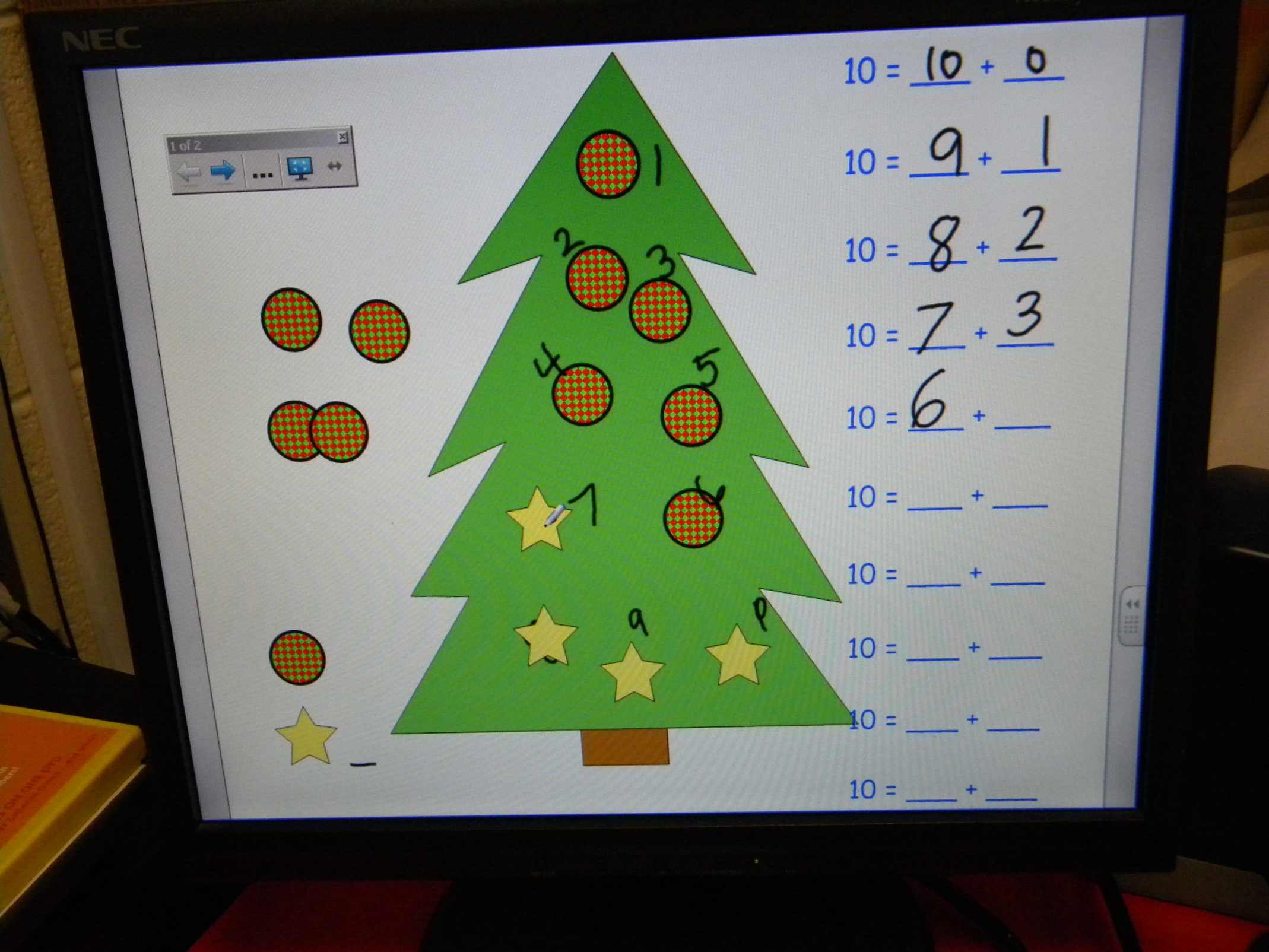 Application: The students used a red and green crayon to record combinations of 10.
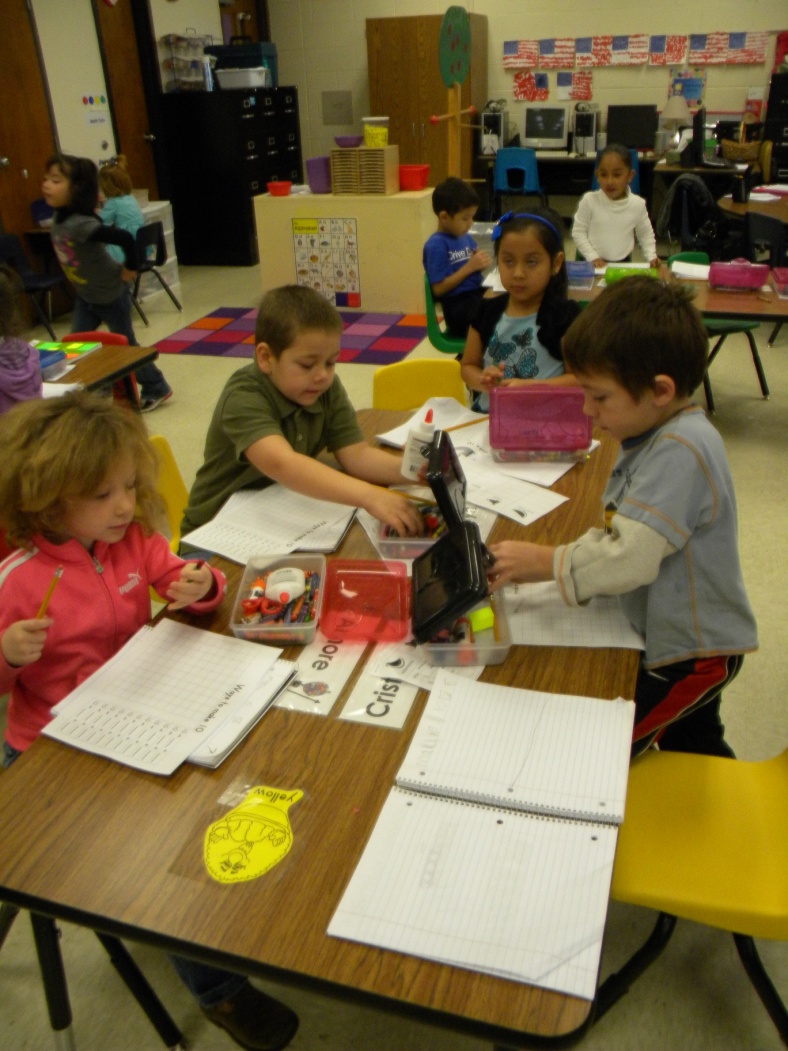 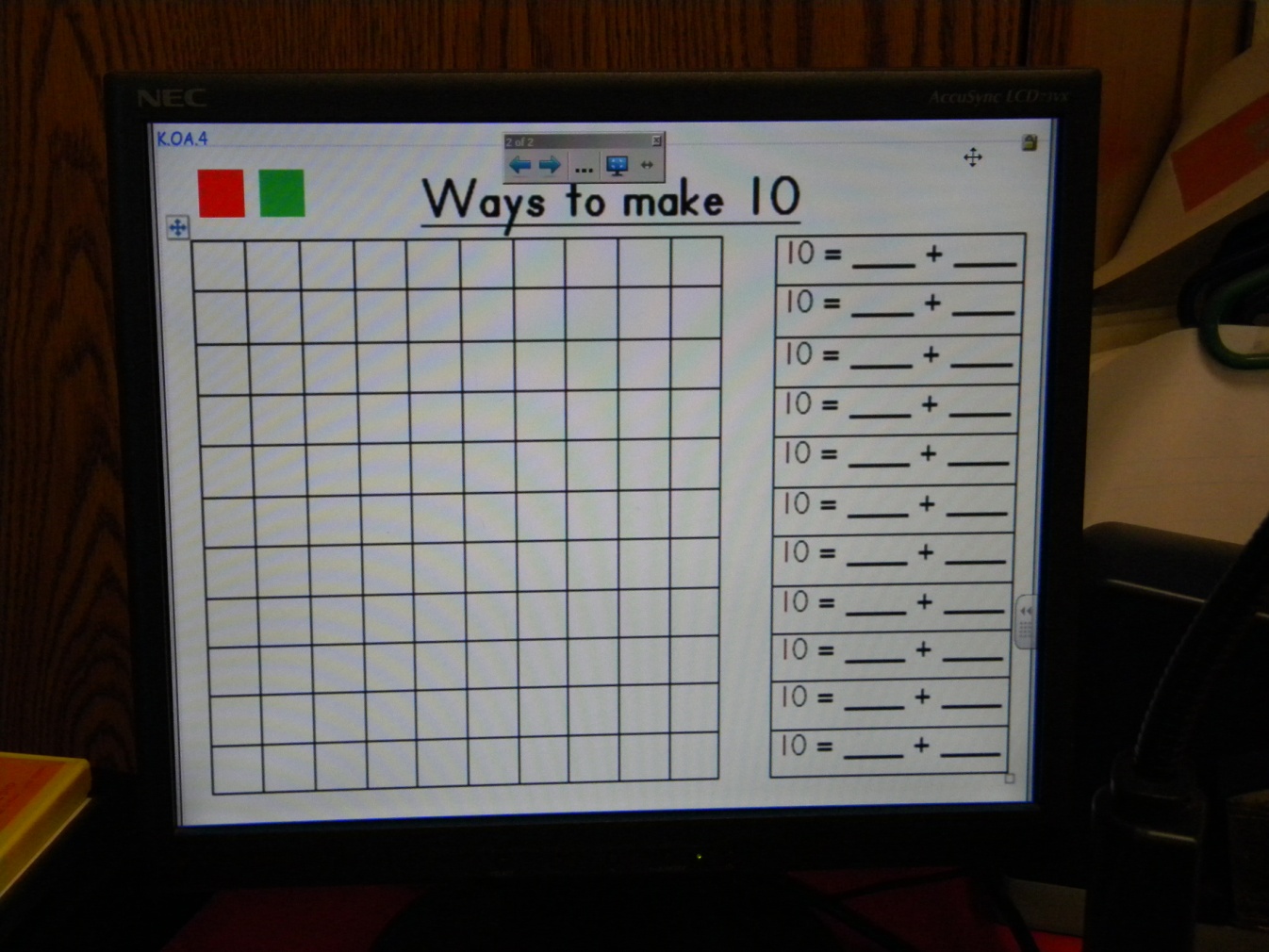 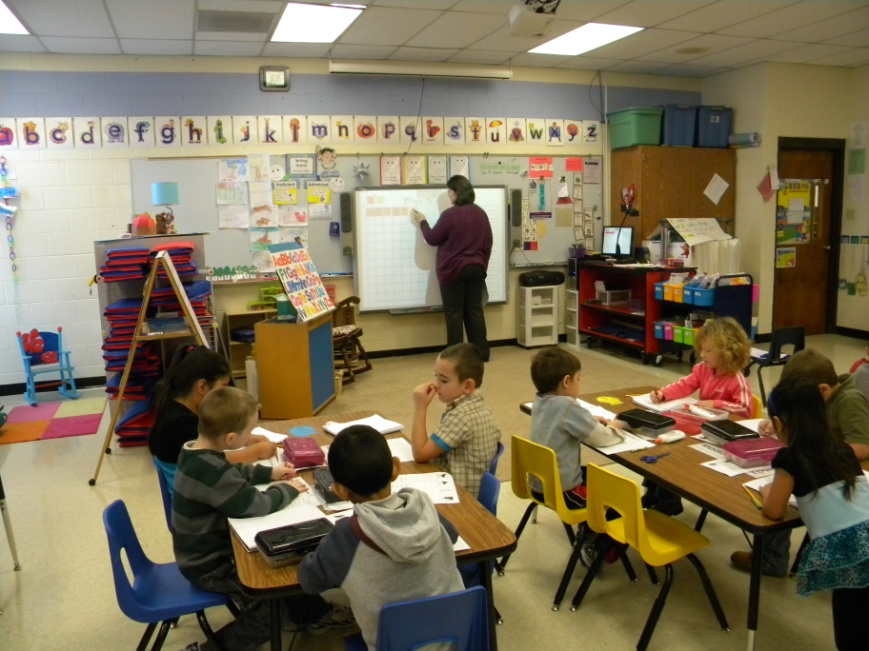 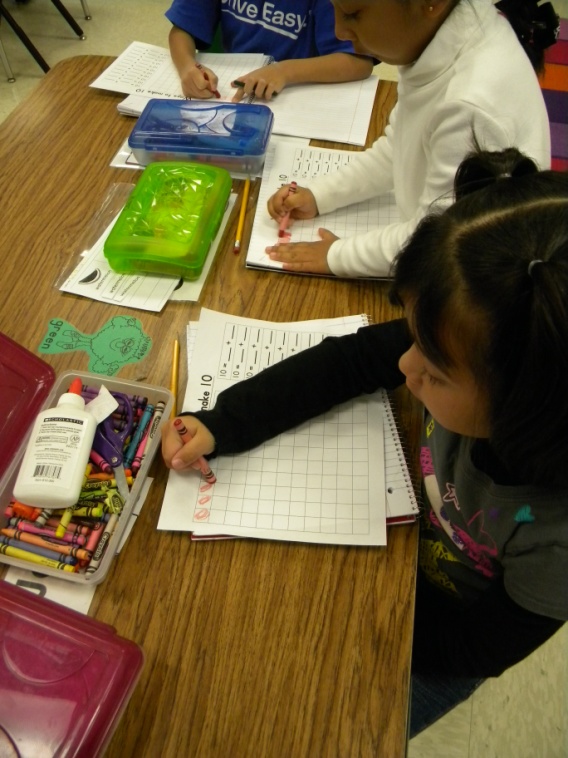 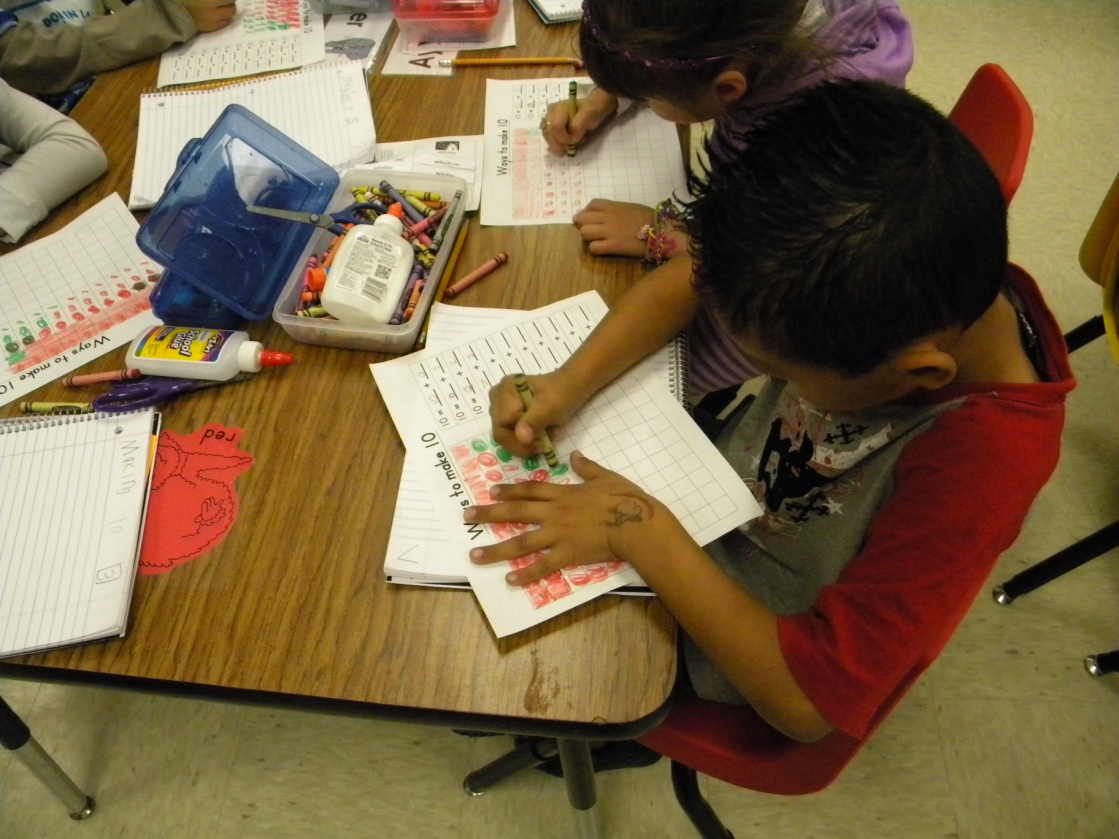 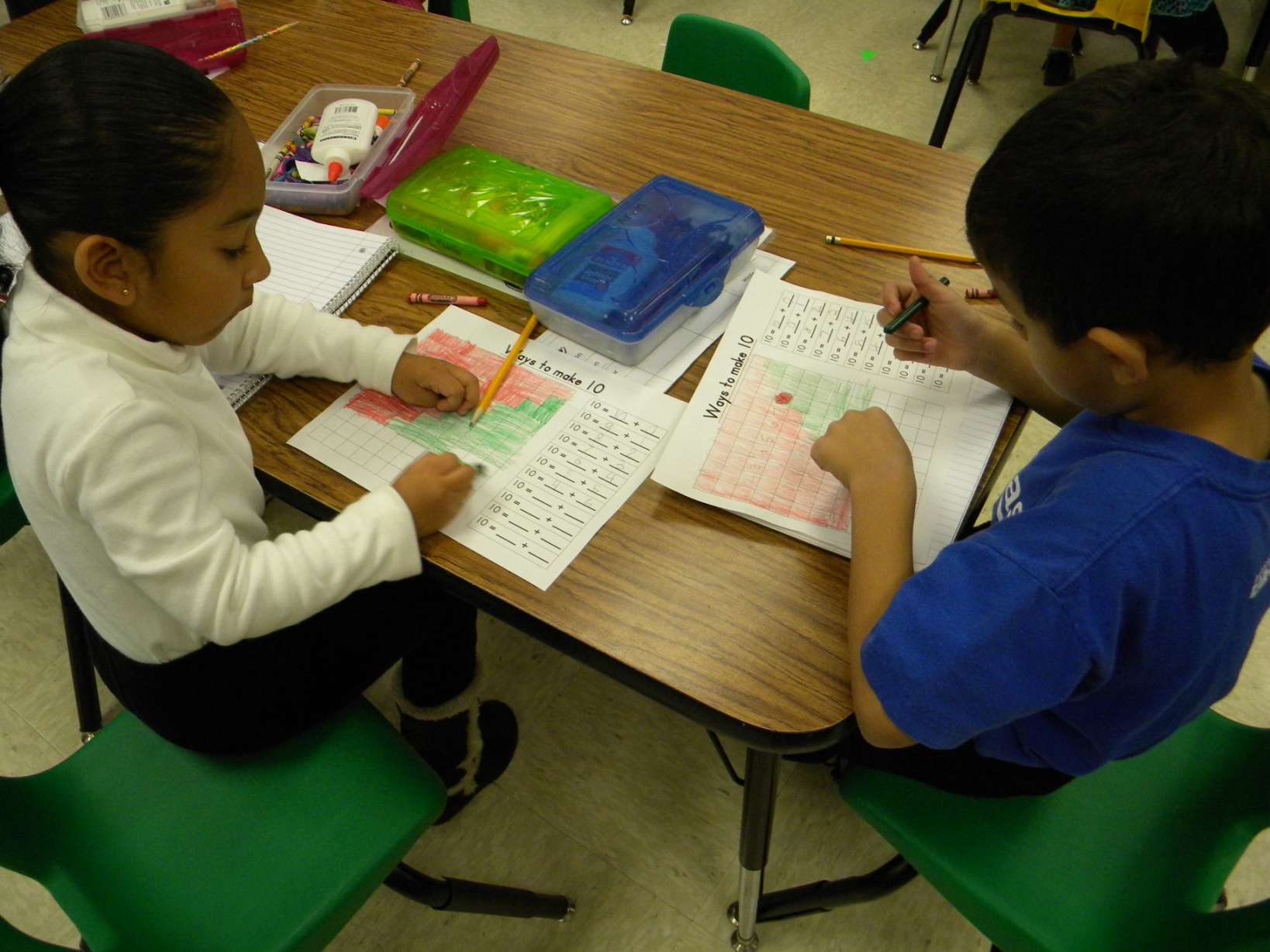 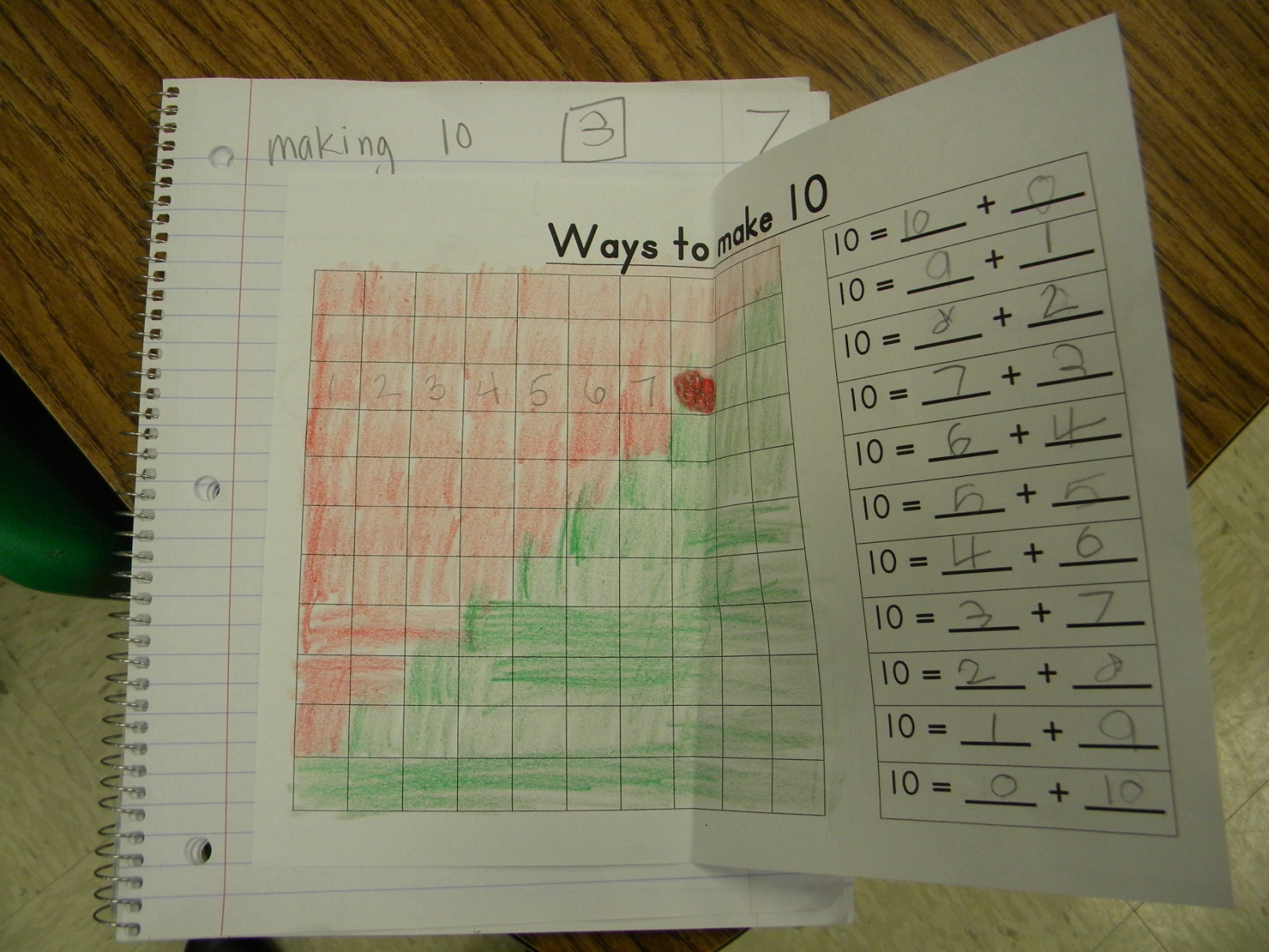 Revisit the Goal: At the end of the lesson, the students reread the goal and scored their understanding again at the bottom of their notebooks.
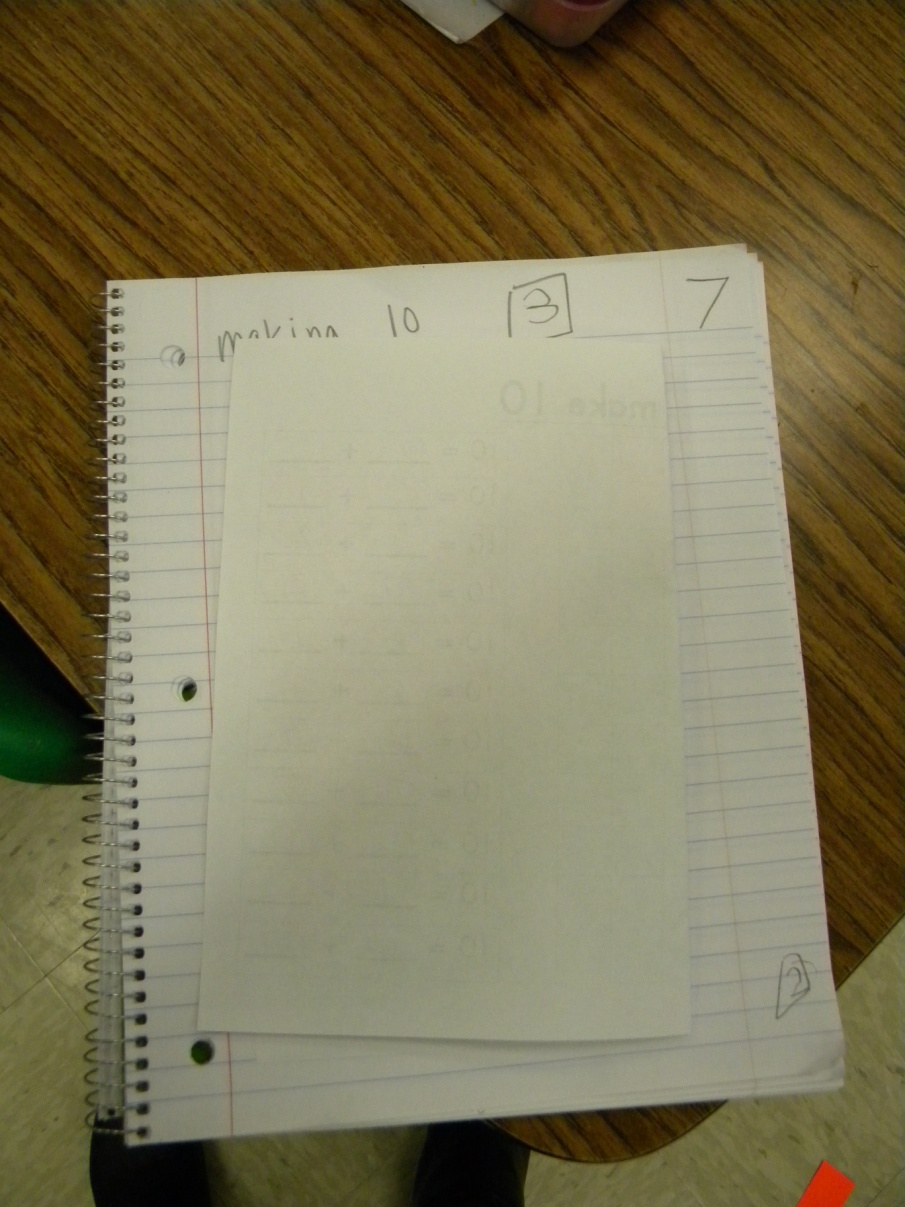 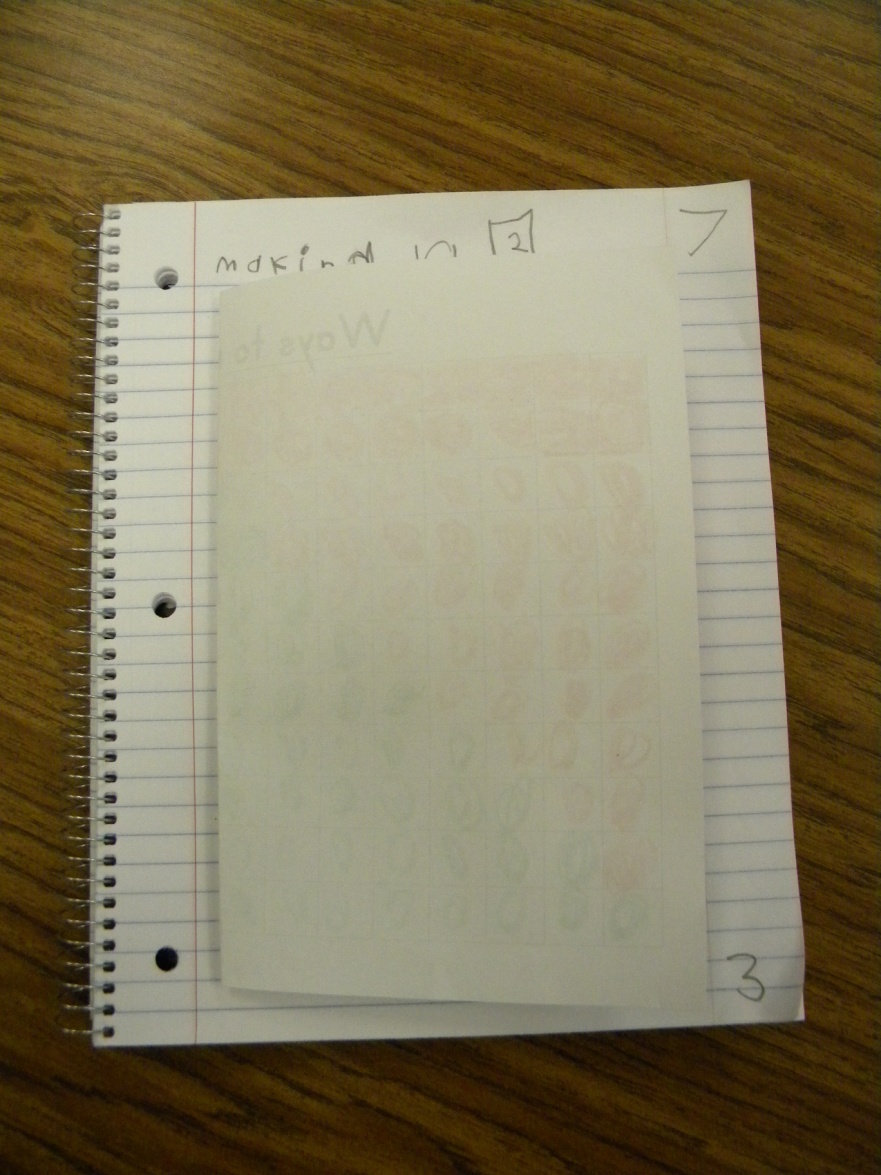 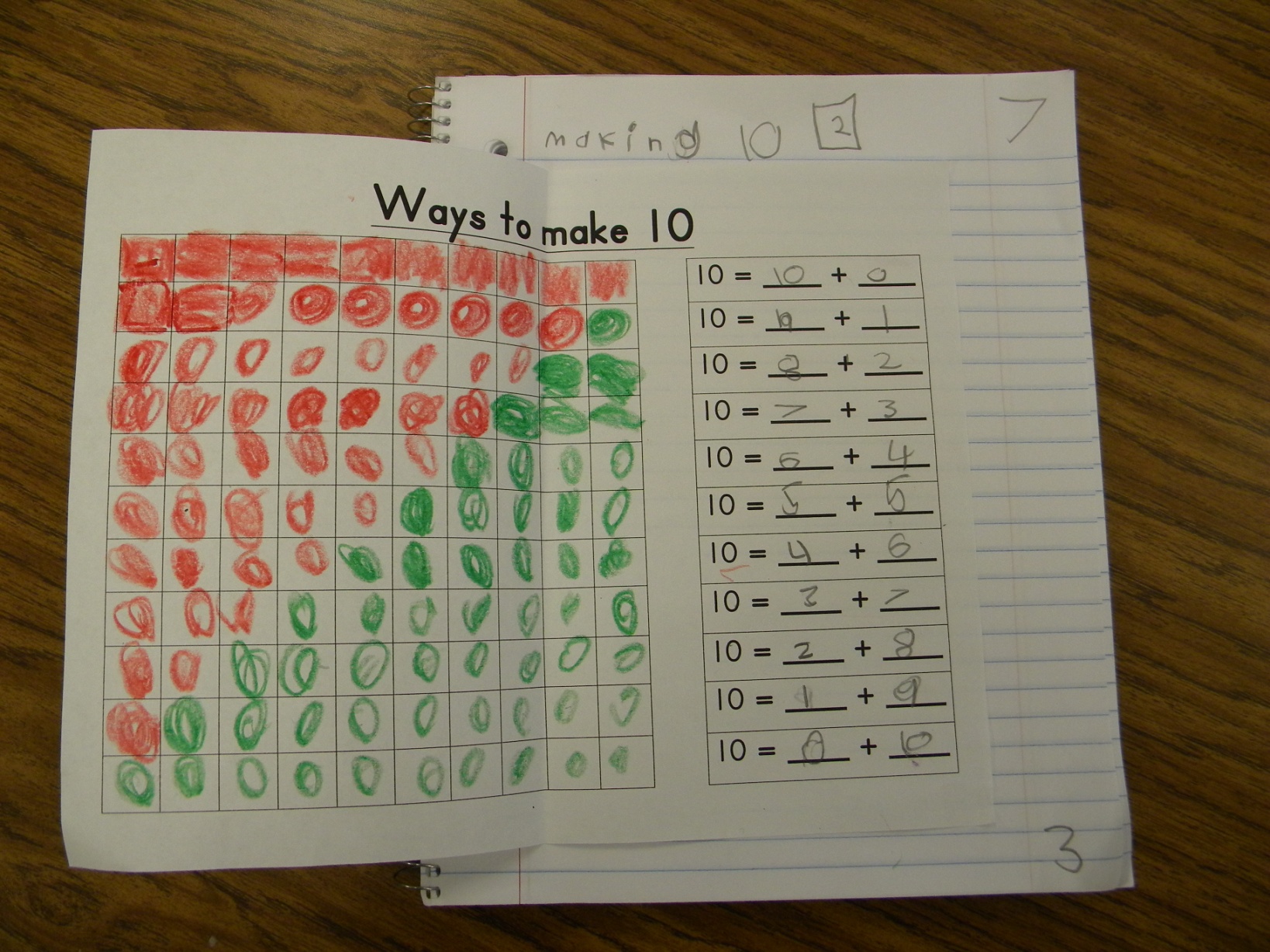 Scoring to the Standard
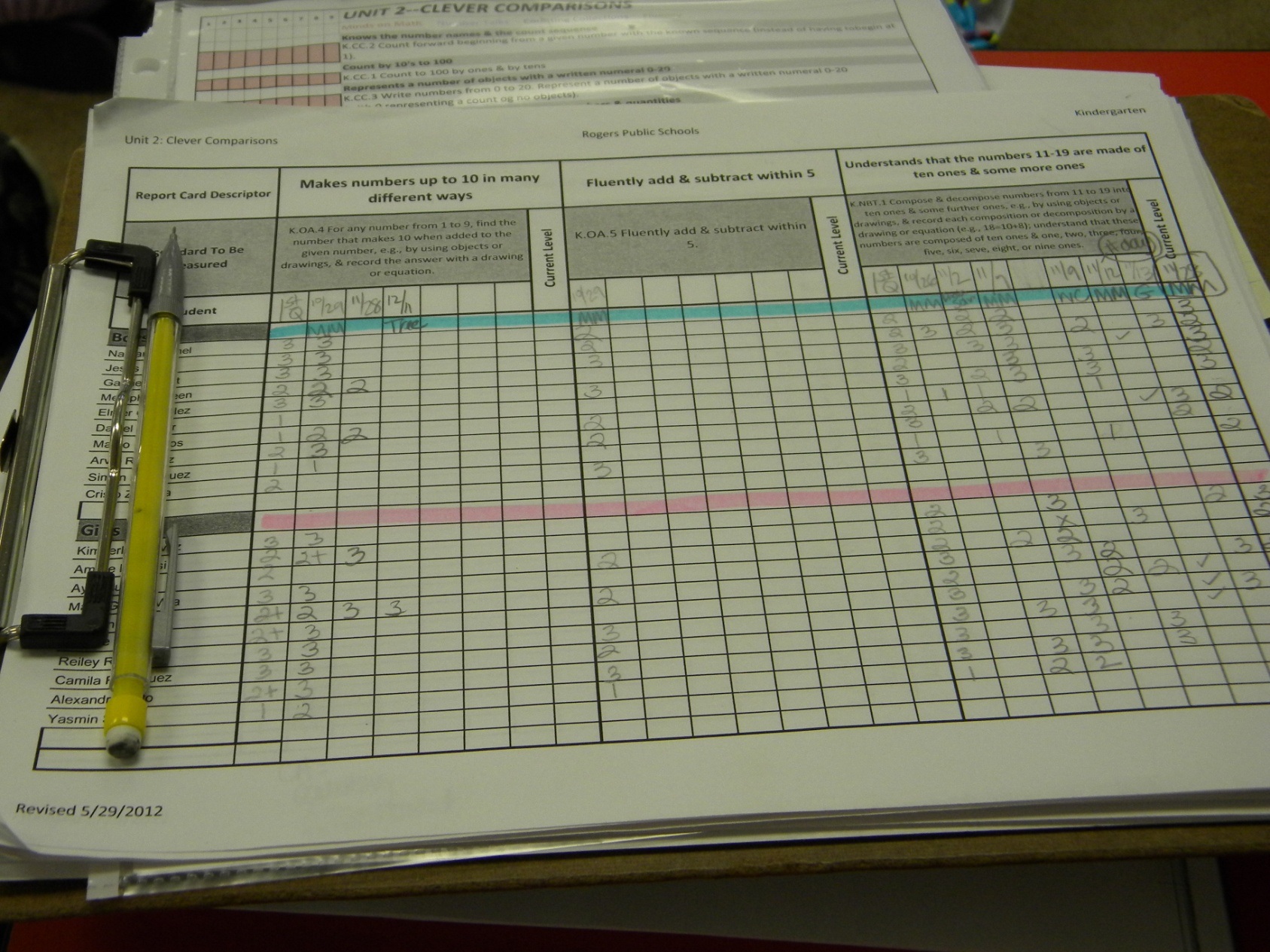 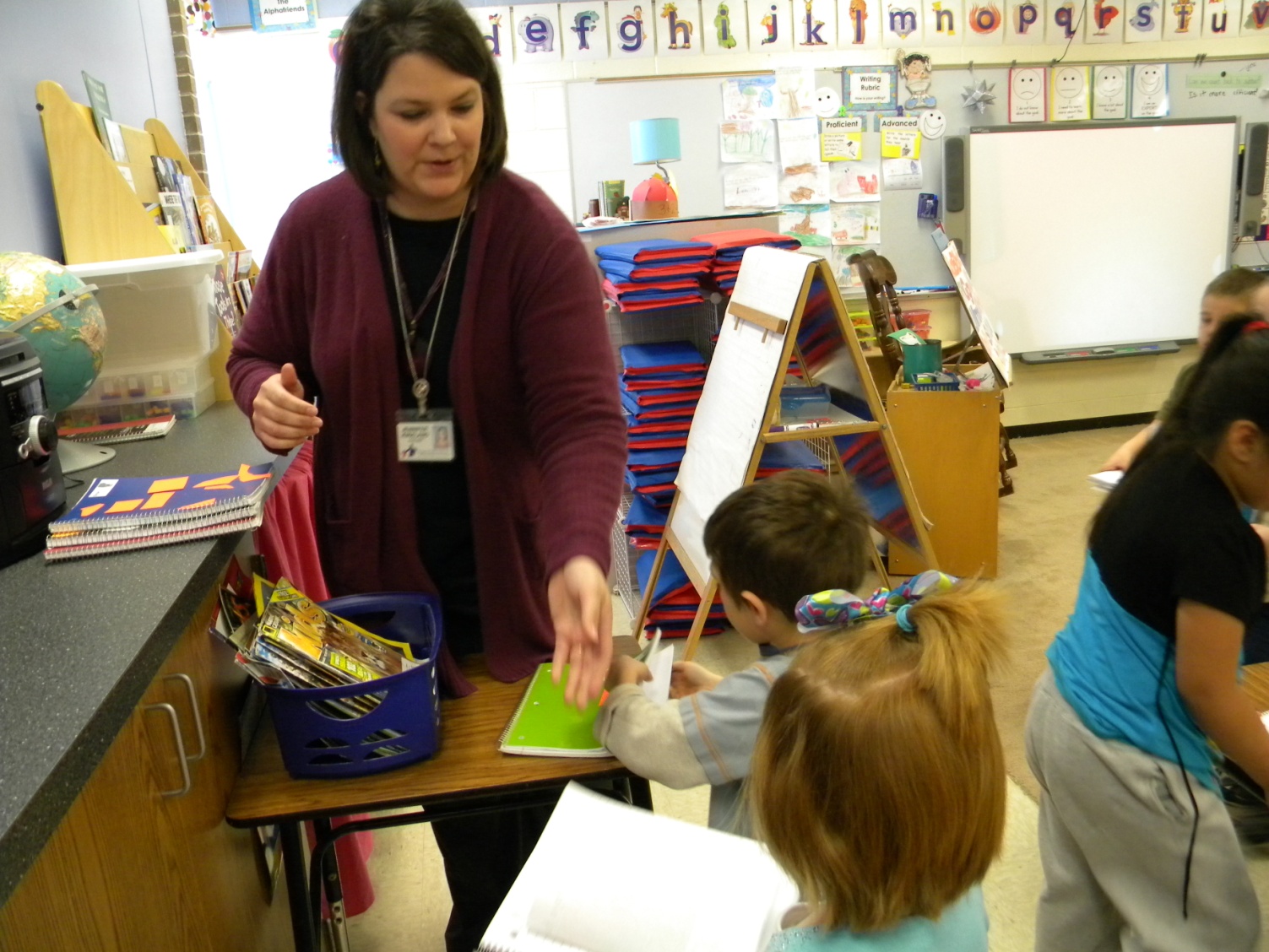